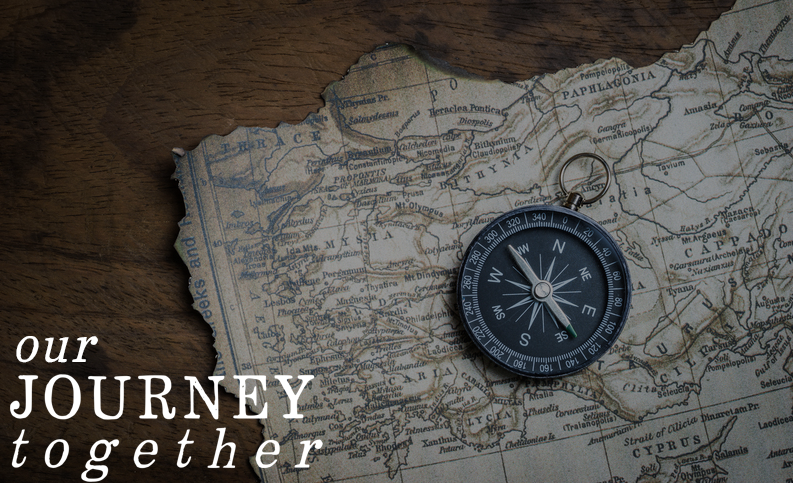 Walking-in-life Prayer
Ephesians 1:15-19a
UPWARD
I, Paul, (Christ Jesus’ messenger by God’s design), write those made holy in Christ Jesus and who exercise their faith 
in the city of Ephesus.

	Grace and peace come to you from God our Father and the Lord Jesus Christ.
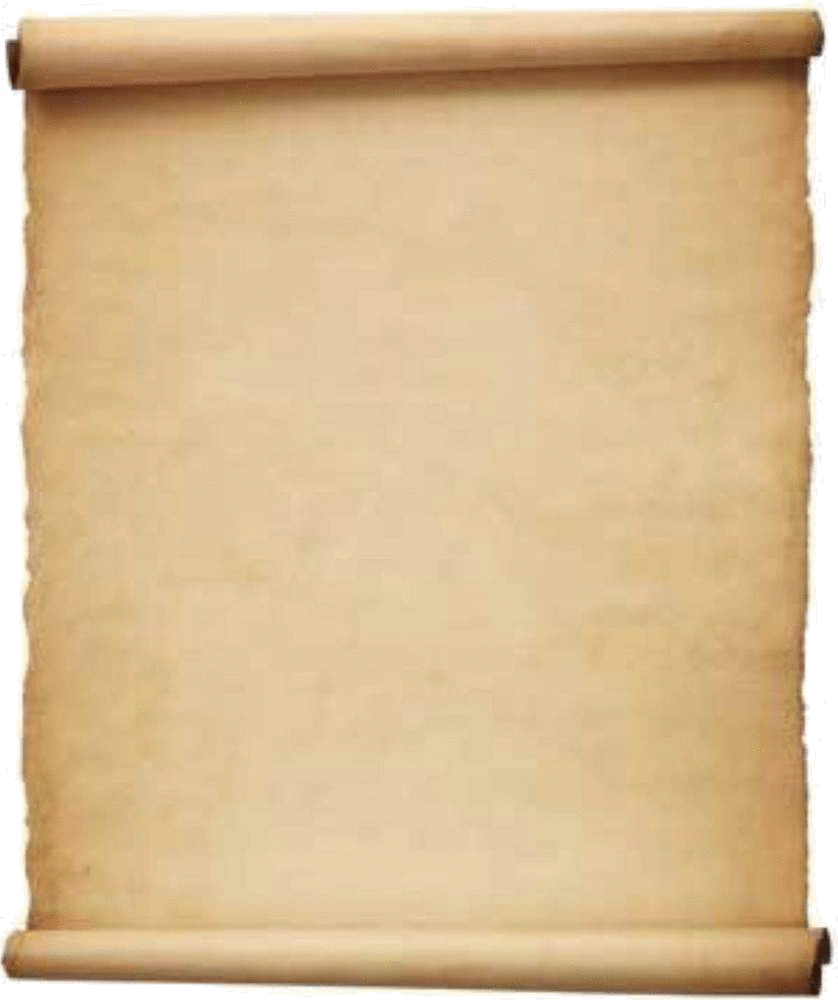 Paul’s Letter To 
The Ephesian Christians
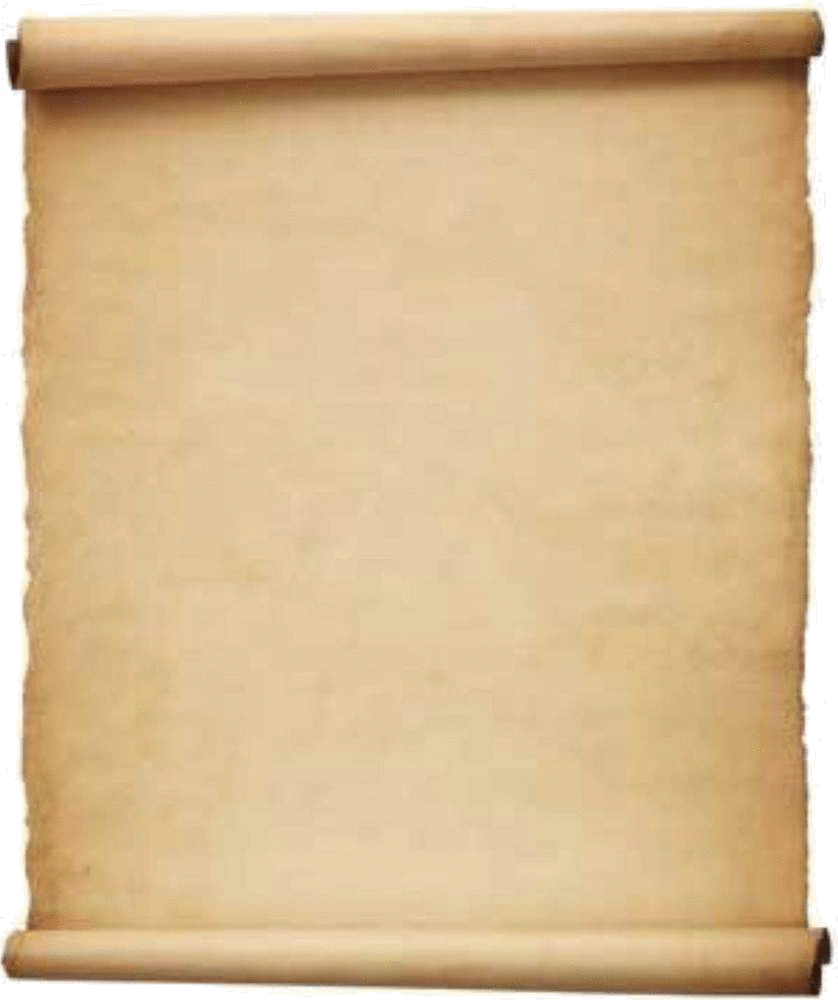 Shout Hallelujah and brag about 
the God and Father of our 
Lord Jesus Christ!
	He has blessed us with every single spiritual blessing in Christ.
Paul’s Panoramic 
view of God’s Great Plan
1:3-14
For, before the creation of the world, God decided that when he looked upon those in Christ, he would see 
them as holy and blameless people.  In his love he 
decided long before creation that he would 
adopt us through Jesus Christ because it 
gave him great pleasure and he wanted to do it.
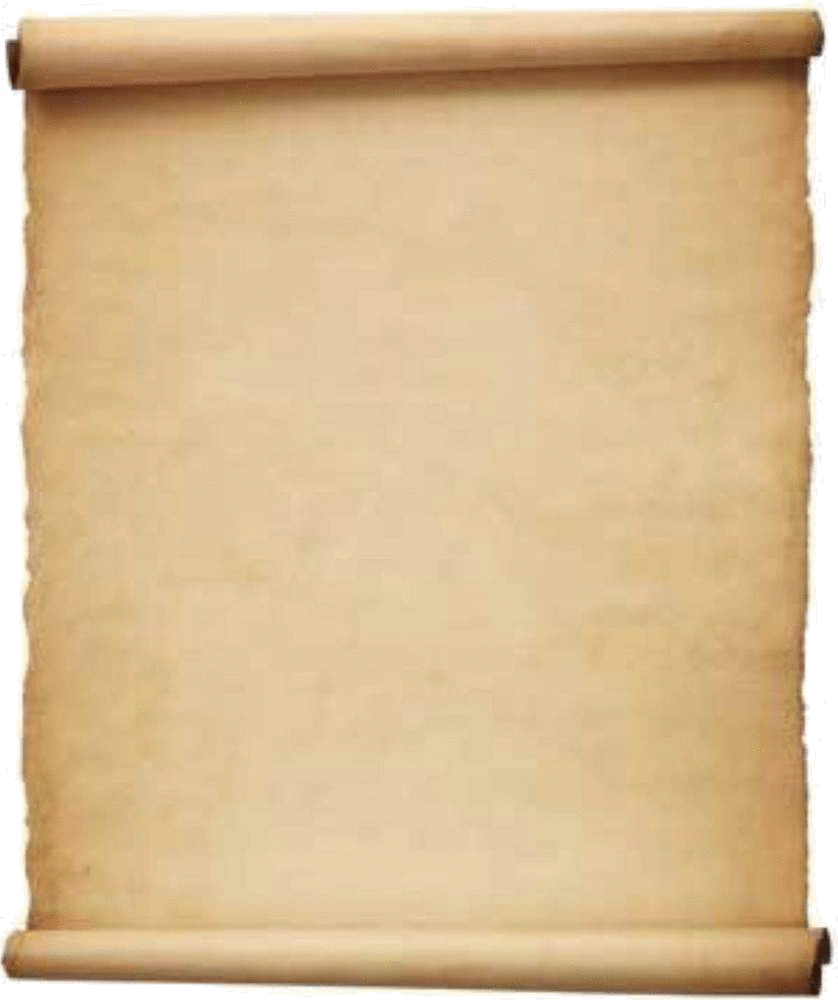 Oh, we can brag about this tremendous grace!  He gave us this grace, this gift, without cost to us 
in the One he loves.  In him we have been purchased by his blood and
Paul’s Panoramic 
view of God’s Great Plan
1:3-14
in accordance to God’s great riches he has completely forgotten about the wrongs we have done against 
him.  He lavished his free and beautiful gift on 
us because he knew that that was exactly 
what we needed.
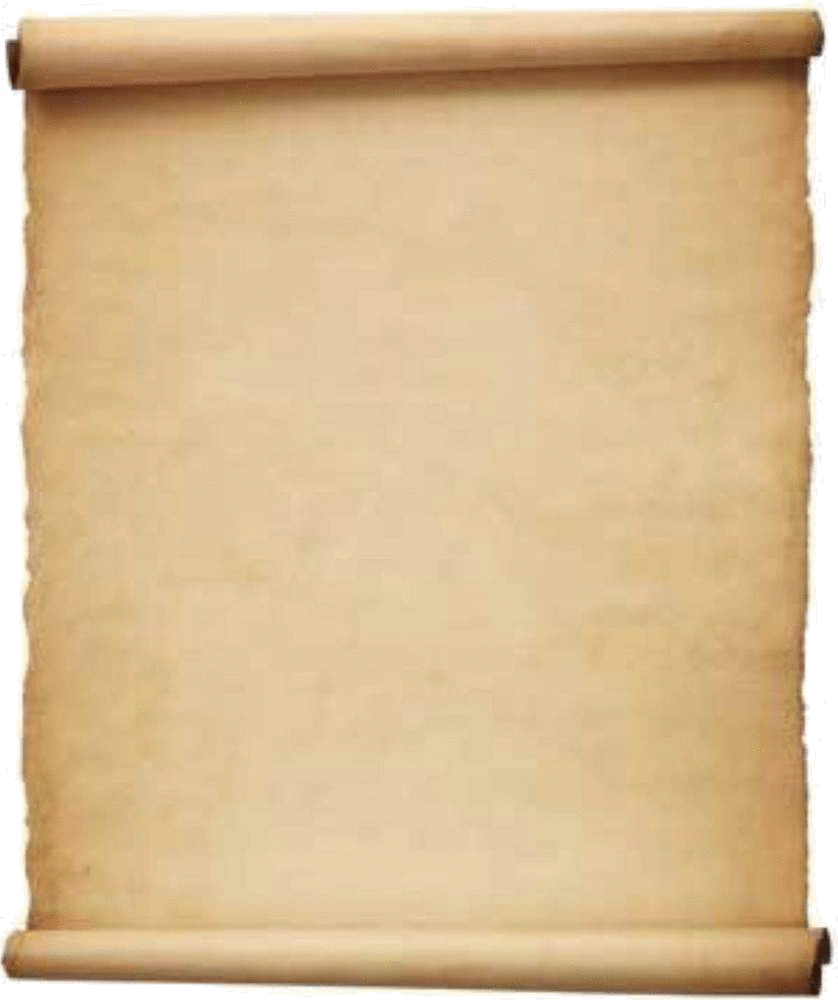 Then, he let us in on a secret, his own personal secret, because it gave him good pleasure and he had planned this all along in Christ.

 Here’s his “open secret:”
Paul’s Panoramic 
view of God’s Great Plan
1:3-14
Under Christ’s management and control (at just the right moment and with precise timing) all things 
in heaven and on earth are brought back 
once again, under his rule.
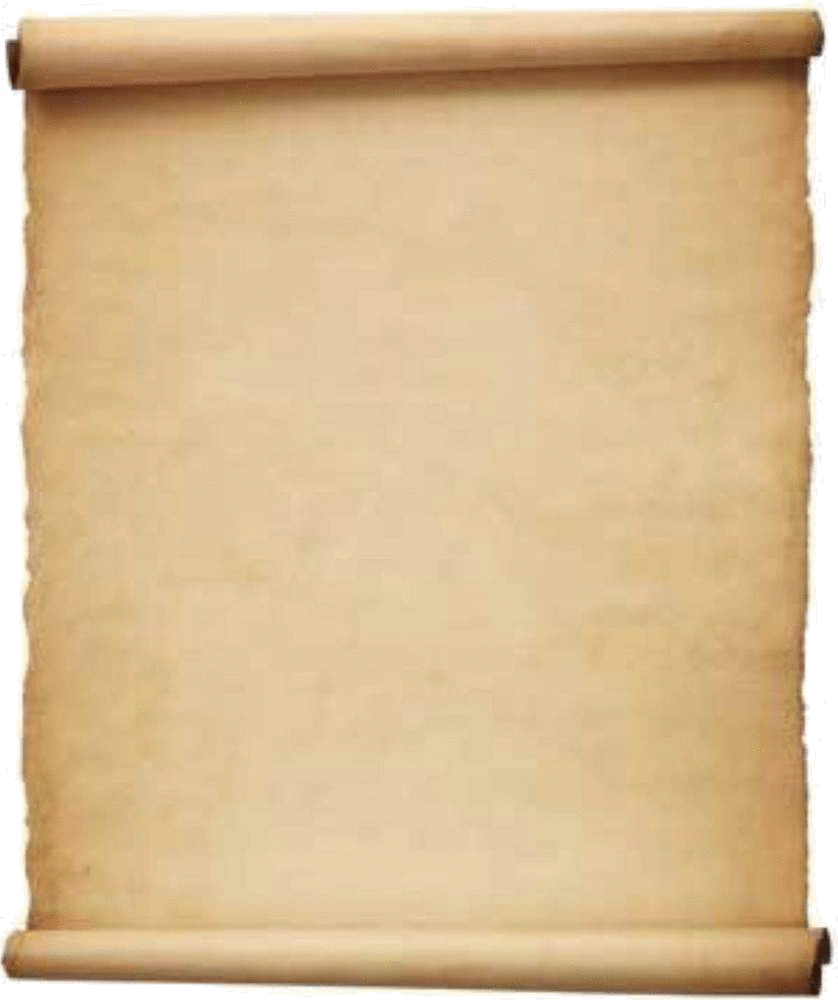 In him we were also made heirs, having been destined long ago to receive our inheritance according to His perfect plan (he works out everything, like a Master musician
Paul’s Panoramic 
view of God’s Great Plan
1:3-14
leading a choir in perfect harmony according to his will) so that we, the first ones to place our hope 
in Christ might be a song of praise, of rightful braggadocio to his glory.
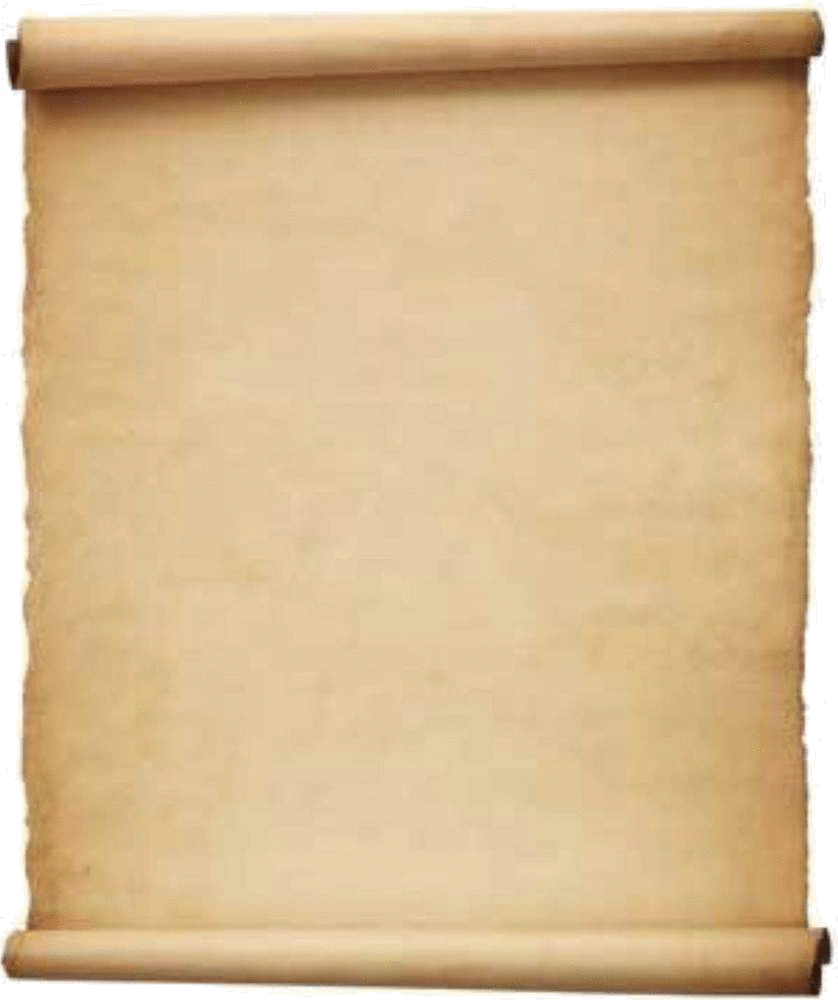 And you, too, were included in Christ when you heard his truth, the good news of your salvation. 
Having completely turned your 
trust over to him, a seal was
Paul’s Panoramic 
view of God’s Great Plan
1:3-14
permanently imbedded in you, the promised Holy Spirit.  He is a down payment to you, which guarantees 
that you will receive an inheritance when God finally closes the books on all that are his.  
Praise His Glory!
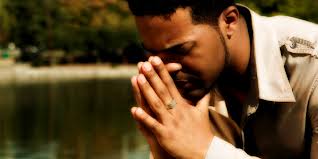 Distractions of life – busy-ness – worries and concerns
Time of Prayer
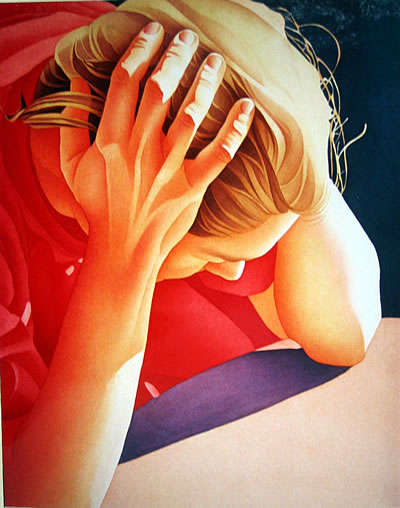 Paul’s life of prayer
“I have not stopped”
“Please help me get out of this situation”
A lifestyle, a way of thinking, 
a pattern of life
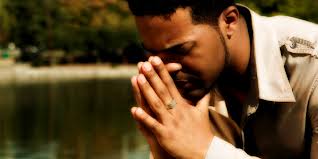 “Walking-in-life prayer” 
Pray continually 
~ 1 Thess. 5:16
Time of Prayer
Smart phones that keep us dumb;
time-saving devices and we have no time; 
involved with sports that we have quenched the Spirit; 
TV’s have caused our minds to shift into idle 
so that we no longer think.
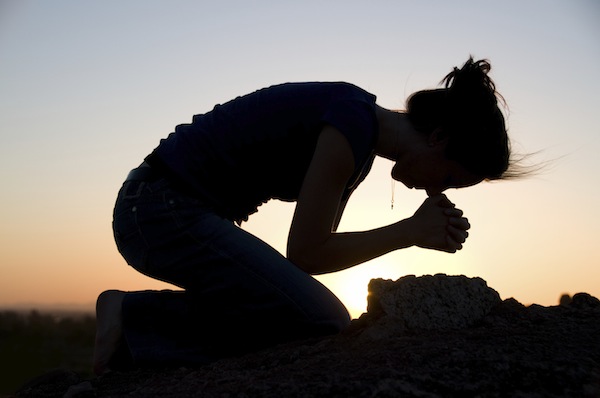 Their faith 
in the Lord Jesus
The daily exercise of faith
Faith penetrates one’s life & invokes positive change.
Trigger for Prayer
Often it is an event or an appointment
Faith is centering one’s 
life in Jesus.
Faith is placing allegiance 
in him
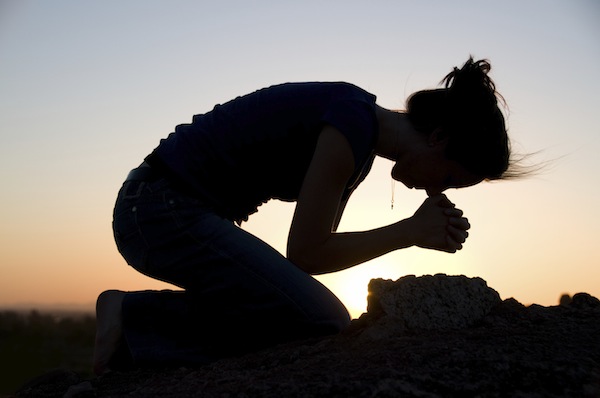 Their love
for all God’s people
How people know you’re Jesus’ disciples
Trigger for Prayer
The opposite of thankfulness…
is taking things for granted
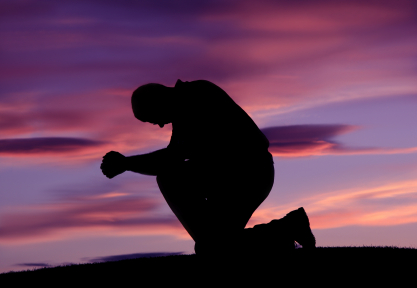 God may give you the spirit of wisdom and revelation
This is a prayer for growth
Subject of Prayer
Know him better
Know what is in store for them
Know incomparable power
ASWIM
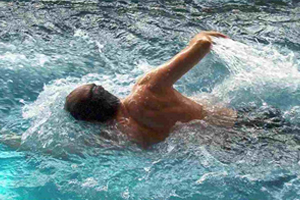 Go for 


A. S.W.I.M.
pply these to your life.
urround yourself with God’s people
alk through life in prayer
mmerse yourself in God’s word
editate on the goodness of God and 
the person of Christ,